EKOVRTCI IN EKOŠOLE Z VEČJO LOKALNO VKLJUČENOSTJO EKOLOŠKO  PRIDELANIH ŽIVIL V PREHRANO OTROK IN UČENCEV
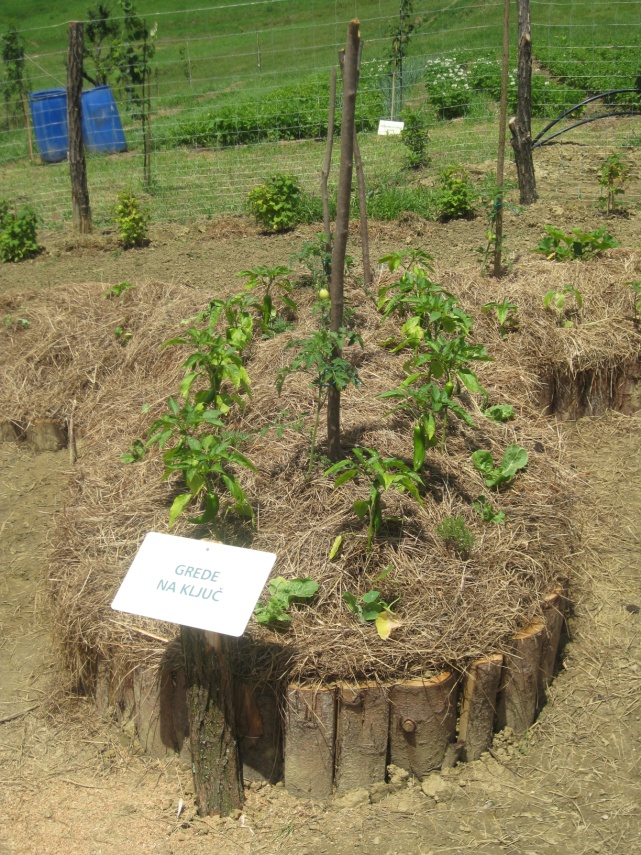 Dane KataliničMarec 2013
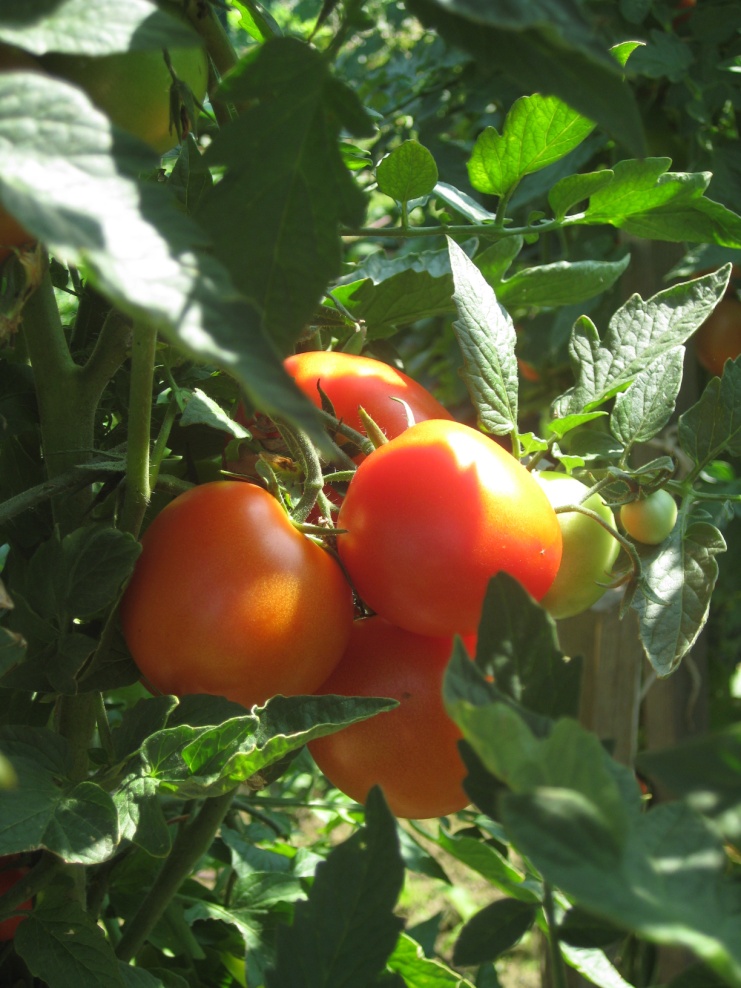 NAŠI CILJI:
Naravno in sveže.
Ekološko in bio.
Varna hrana.
Domače in lokalno pridelano.
Lokalno trajnostna oskrba (od njive do
    krožnika v lokalnem okolju).
Z LOKALNO PRIDELAVO, PREDELAVO IN PORABO ŽIVIL VPLIVAMO NA:
Zmanjšanja odvisnosti od zunanje trgovine.
Urejenost in obdelanost podeželja.
Ohranjanje delovnih mest na podeželju.
Varovanje okolja.
-   Izboljšanje zdravja, zdrav življenjski slog.
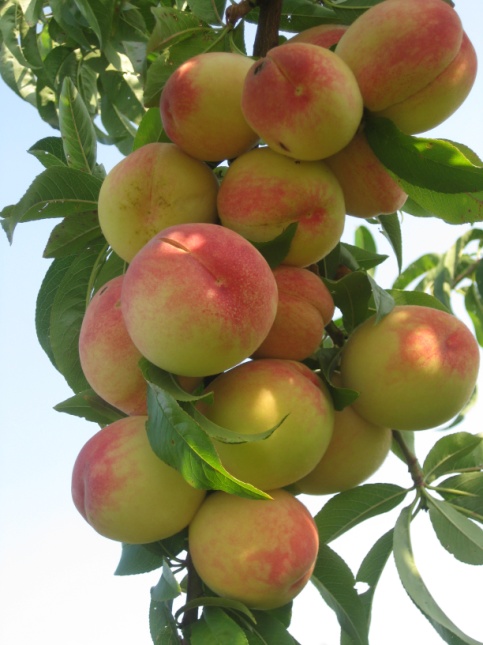 VARUJMO IDENTITETO, KULTURO 
  IN TRADICIJO SLOVENSKIH ŽIVIL.
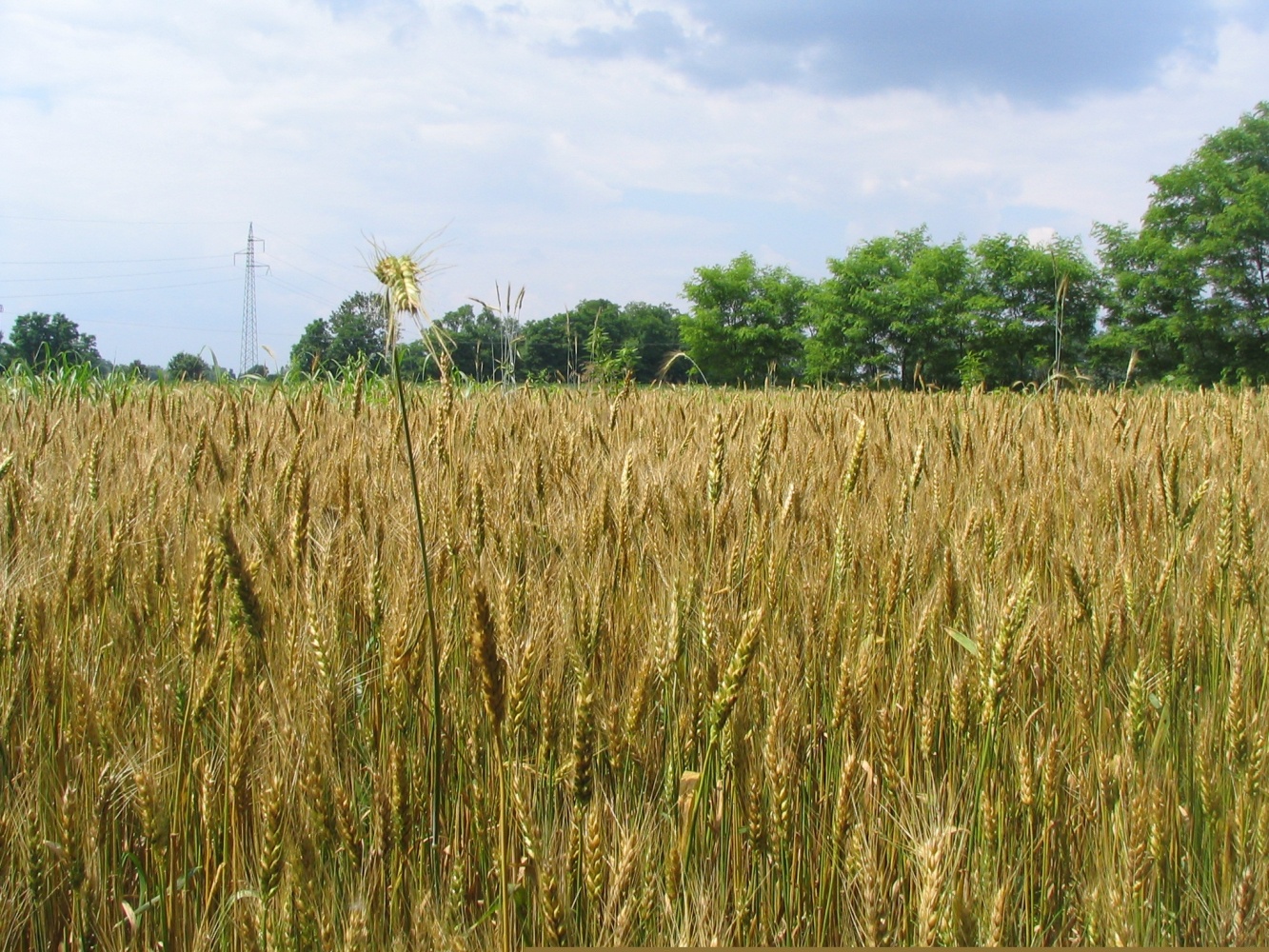